Universidad Nacionale di LimaSan MarcoFacoltà di MedicinaEmergencia y DesastresCorso per prefesonales y residentes2018
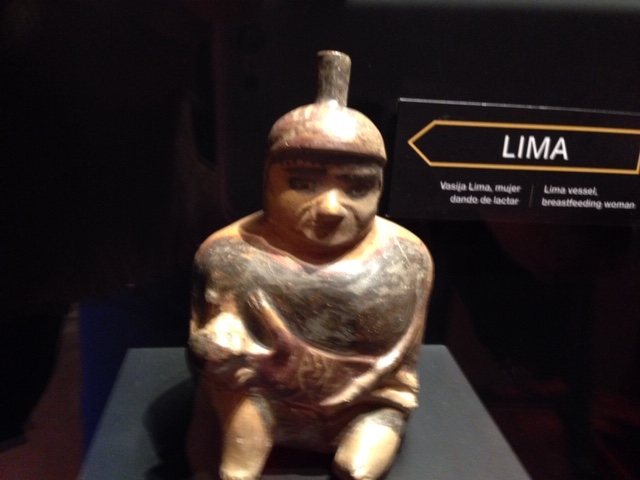 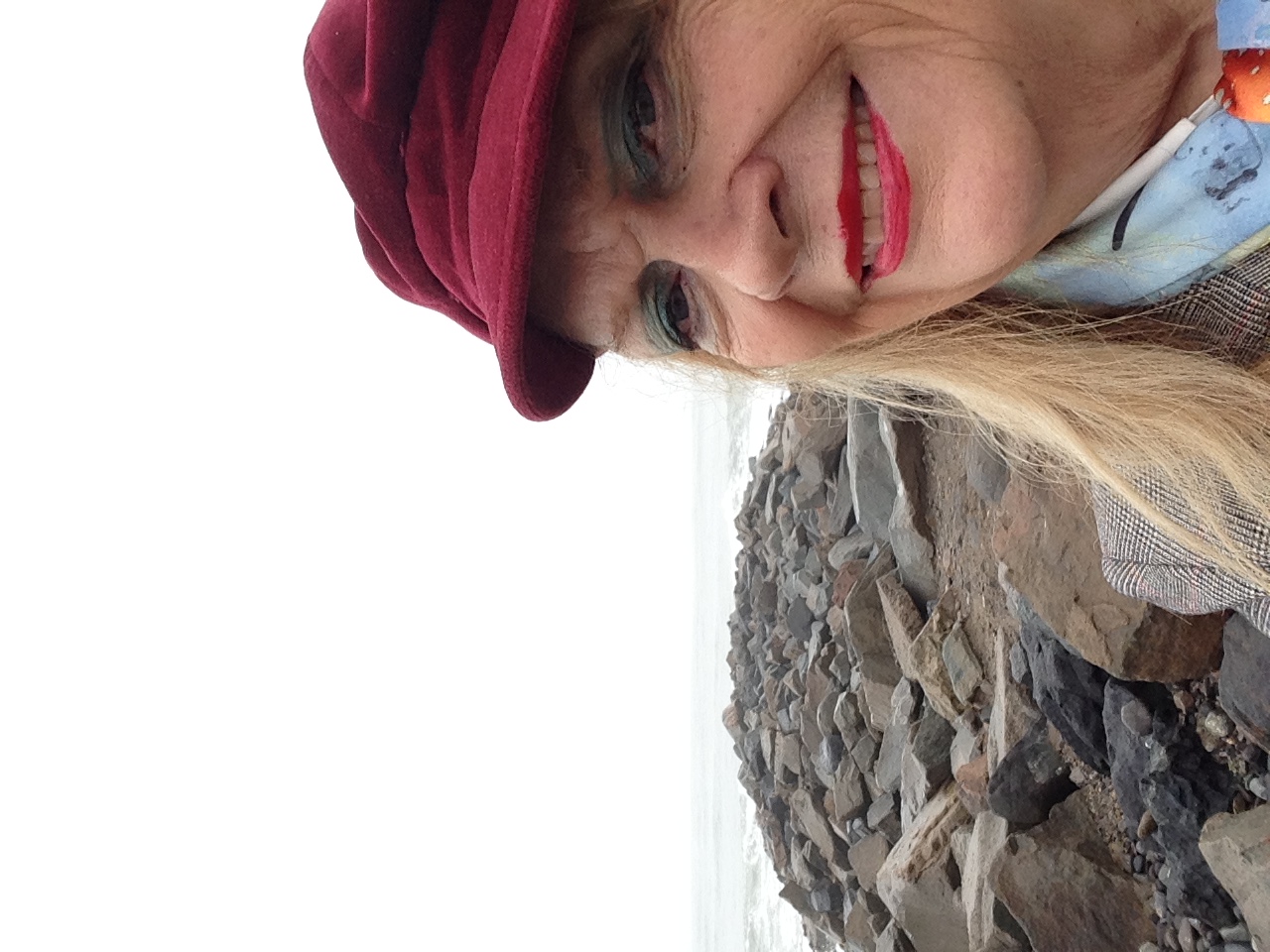 L’Oceano Pacifica a Lima
              d’inverno
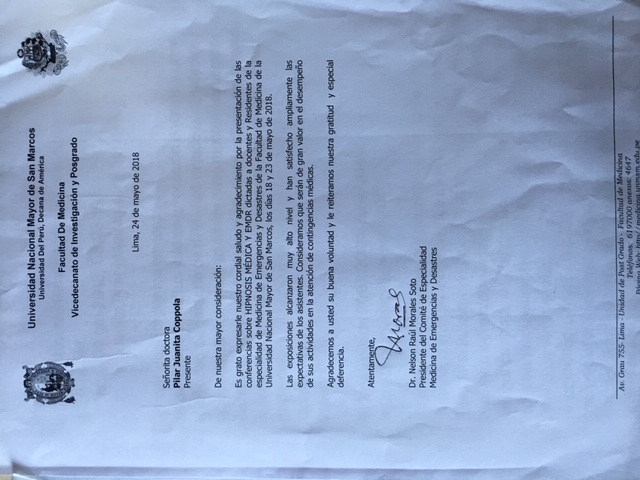 Università Nacional San Marco  
                      di LIMA

Riconoscimento di Lezioni di
            Ipnosi ed EMDR
A Docenti e Professionisti del
             Dipartimento  
   Emergenze e Catastrofe  
        Facoltà di Medicina